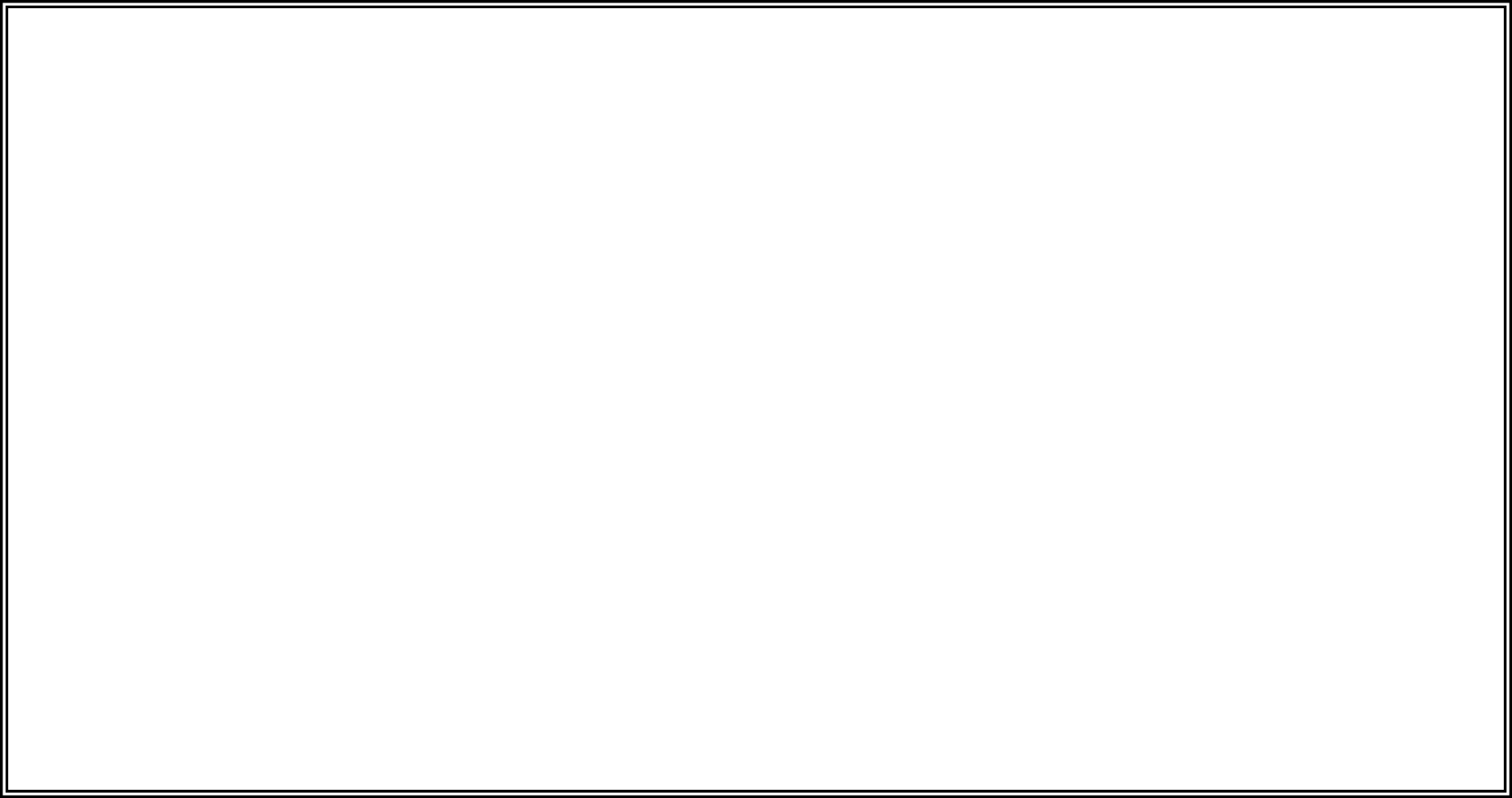 Prepositions
time
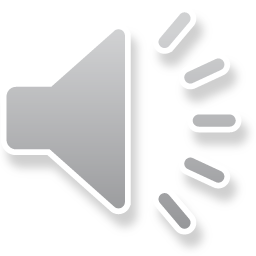 before
after
at
until
since
in
during
A phrase is a group of words which adds meaning to a sentence. Prepositions can join these phrases to a sentence.
cause
and place.
Prepositions can express time,
place
above
across
behind
inside
up
down
round
underneath
with
Prepositions often join nouns or noun phrases to a sentence.
cause
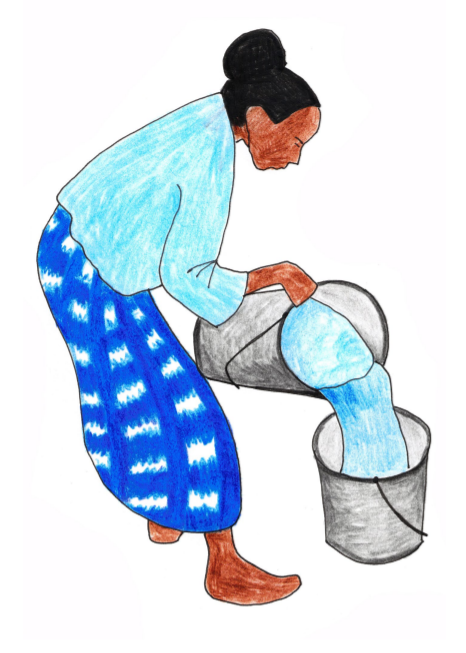 The dye is extracted from the leaves.
because of
due to
from
for
It changes colour during the process.
Indigo was popular for its intensity.
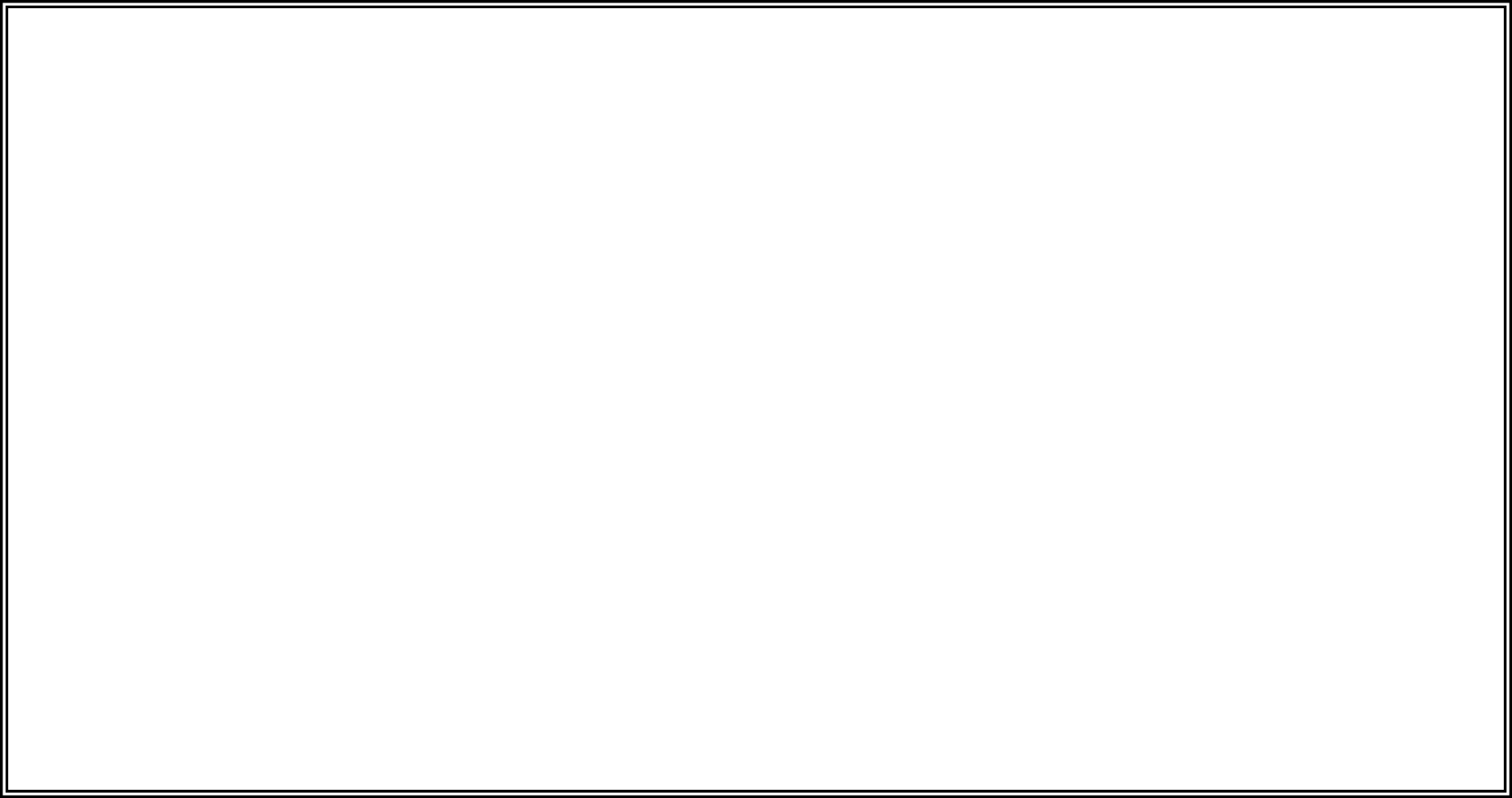 When?
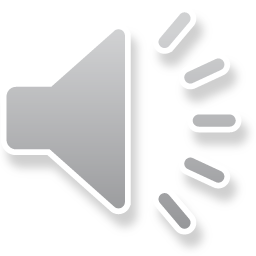 Prepositions 
Prepositions help us express time, place and cause.
, place
and cause.
time
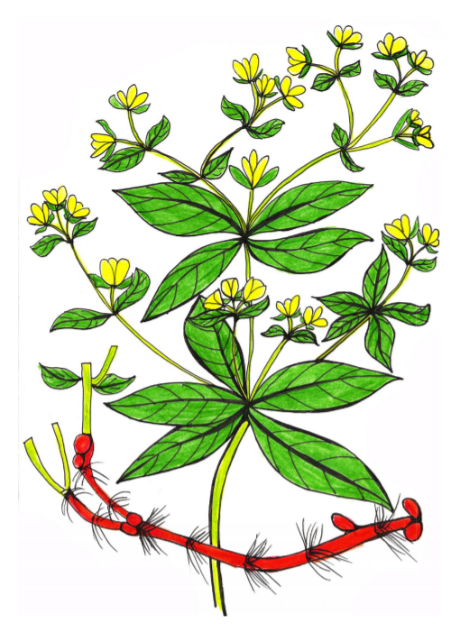 Try adding your own prepositional phrase to express time.
for 4000 years.
Madder plants were used
in the dye-making process.
Madder plants were used
Prepositions
while, since,
before, during, after, at, on, during
Madder plants were used
until Medieval times.
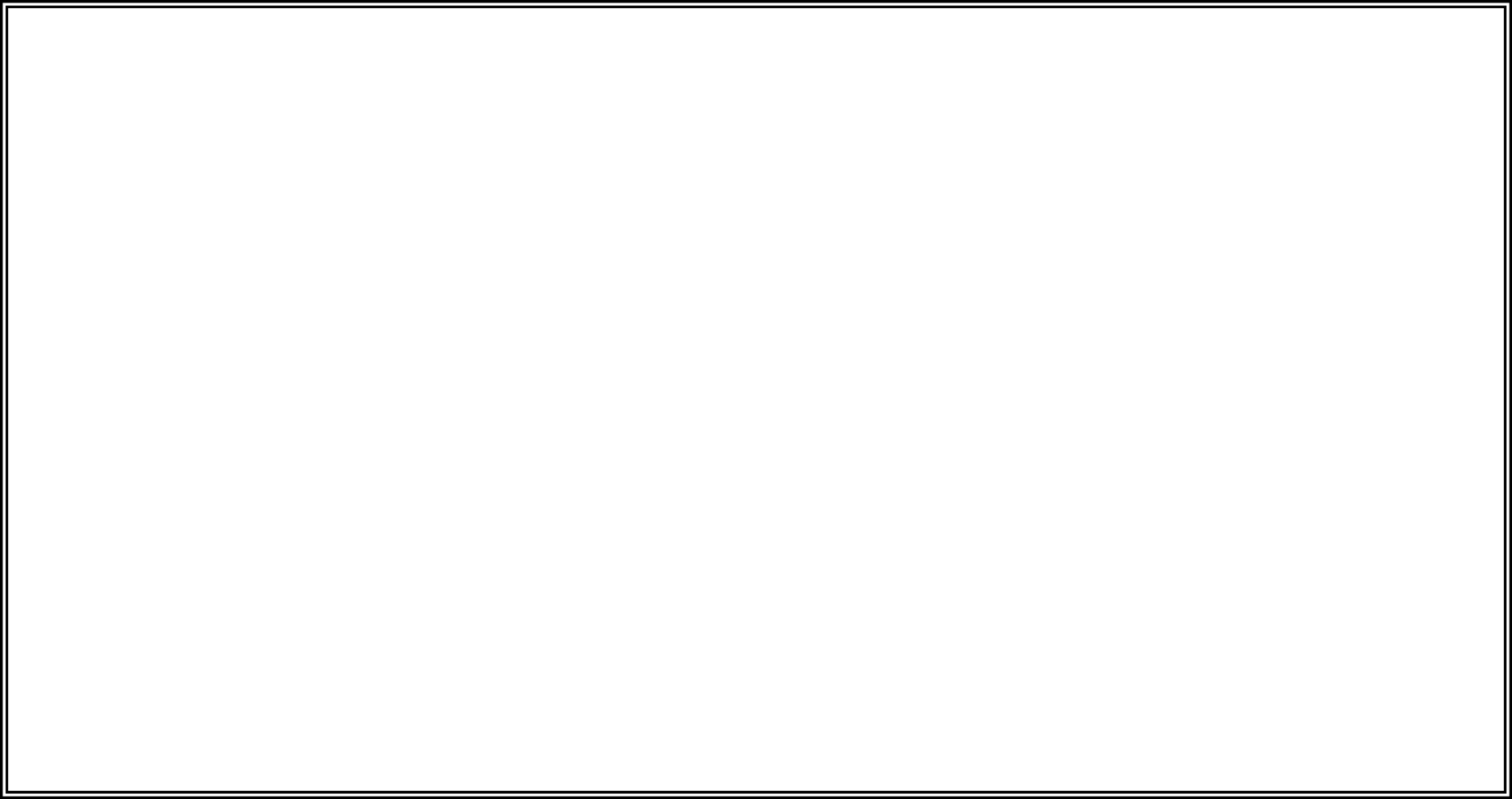 Where?
Prepositions 
Prepositions help us express time, place and cause.
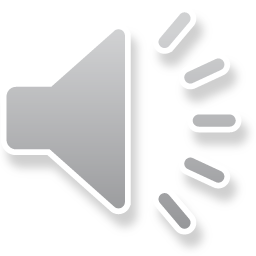 time,
place
and cause.
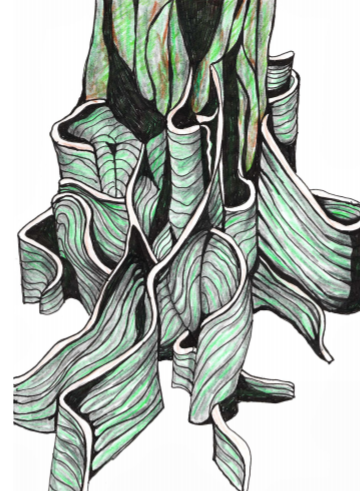 Try adding your own prepositional phrase to express place.
from the roots.
The dye is produced
The dye is produced
in a vat.
Prepositions
above, below,
inside, outside, on, in, between
The dye is produced
below the ground.
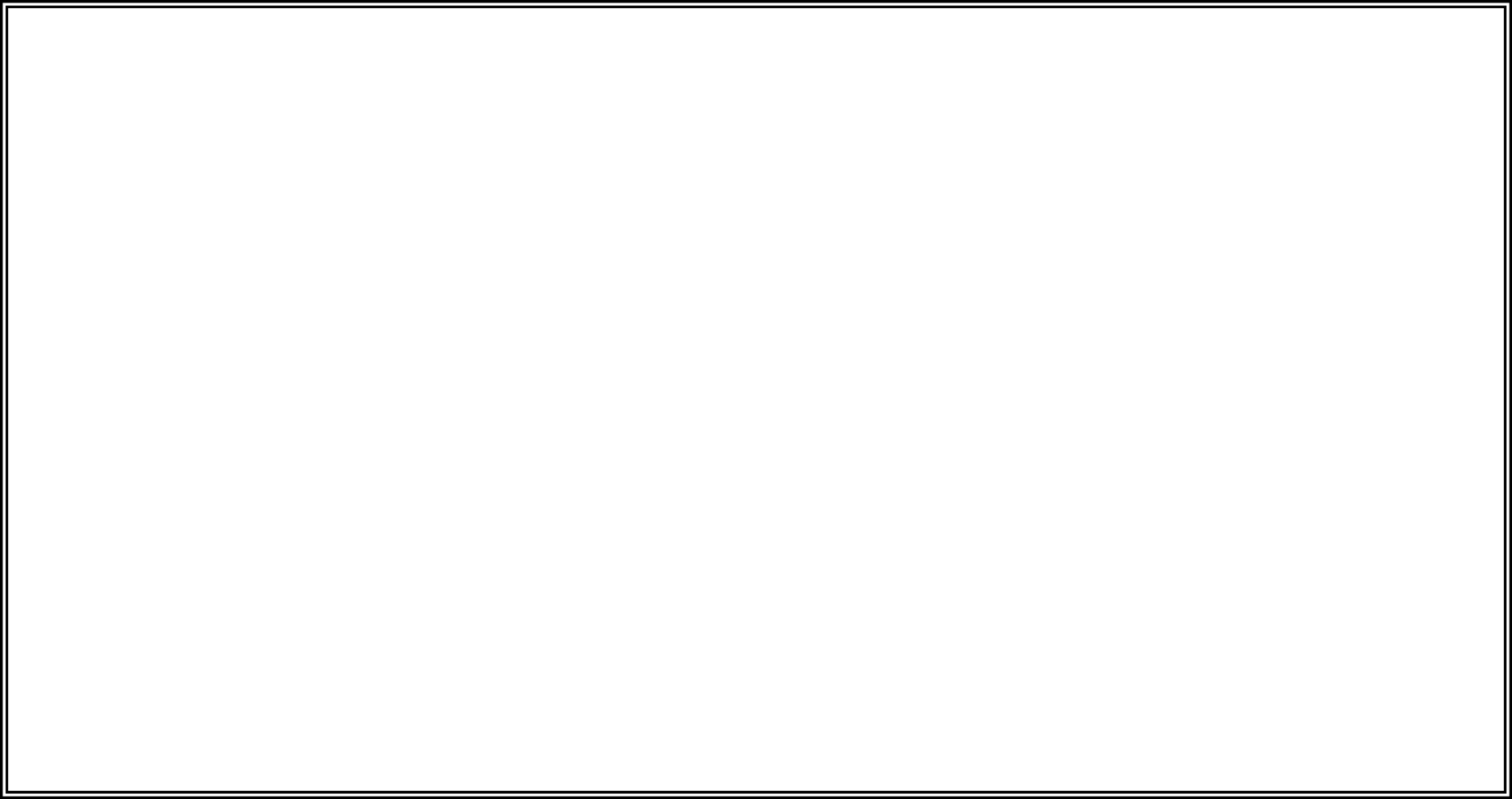 Why?
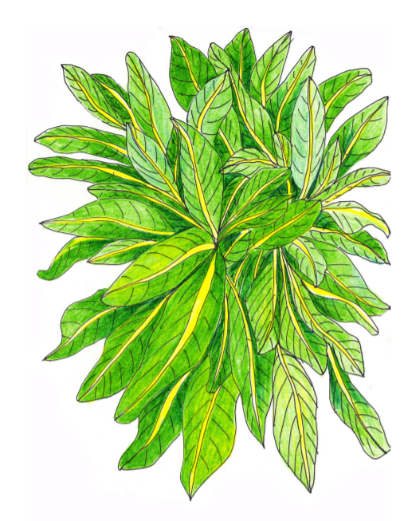 Prepositions 
Prepositions help us express time, place and cause.
time,
place and
cause.
Try adding your own prepositional phrase to express cause.
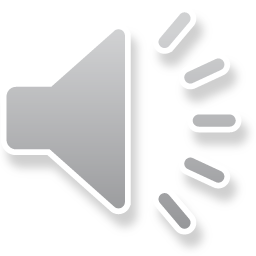 Woad was used
for its deep blue dye.
Woad was used
due to its easy cultivation.
because of the range of shades it creates.
Woad was used
Prepositions
because of, due to,
from, for